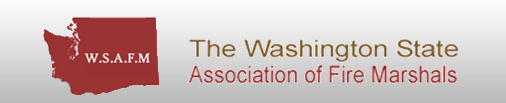 The Role of the Fire Marshal
Todd Short		        Ken CarlsonRedmond Fire Marshal	Bellevue Fire Marshal
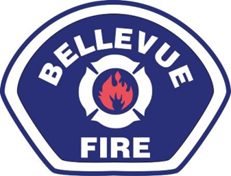 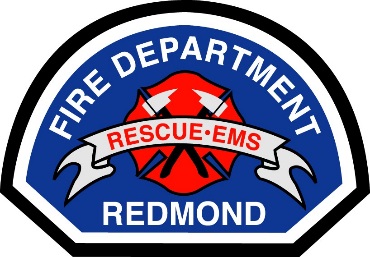 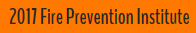 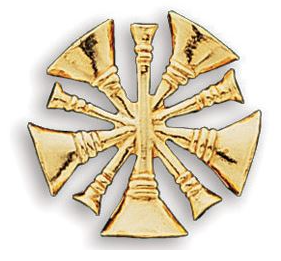 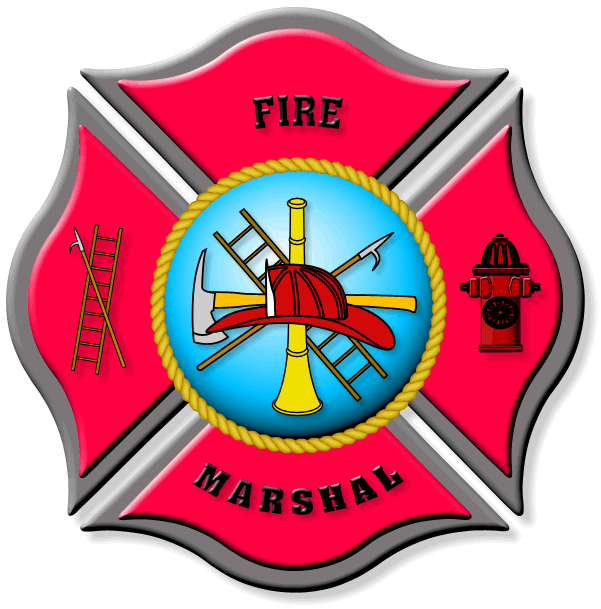 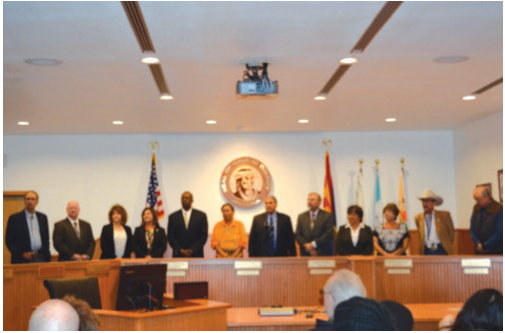 Who’s Job???
Things that influence the Fire Marshal
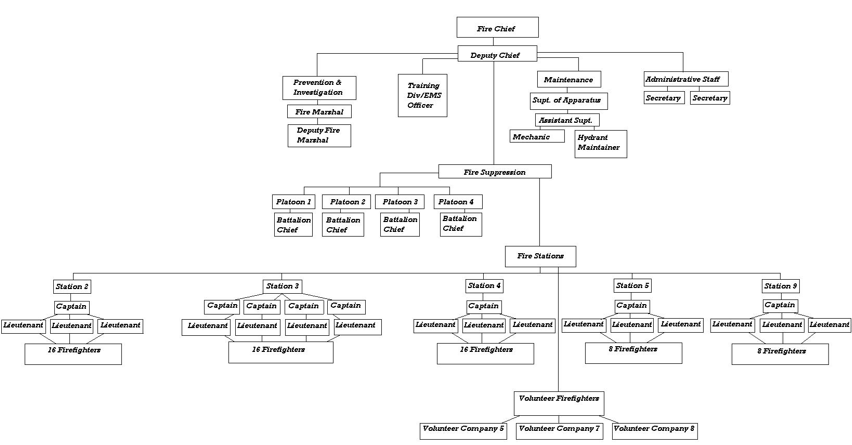 Organizational Structure
Size of Organization
Chief
Council and/or Commission
Codes & Standards
Based on our experience…not the only view/perspective
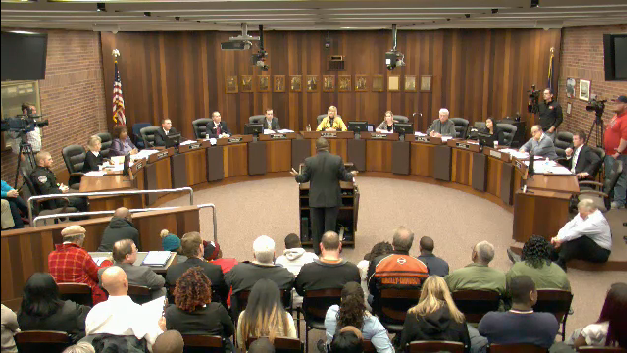 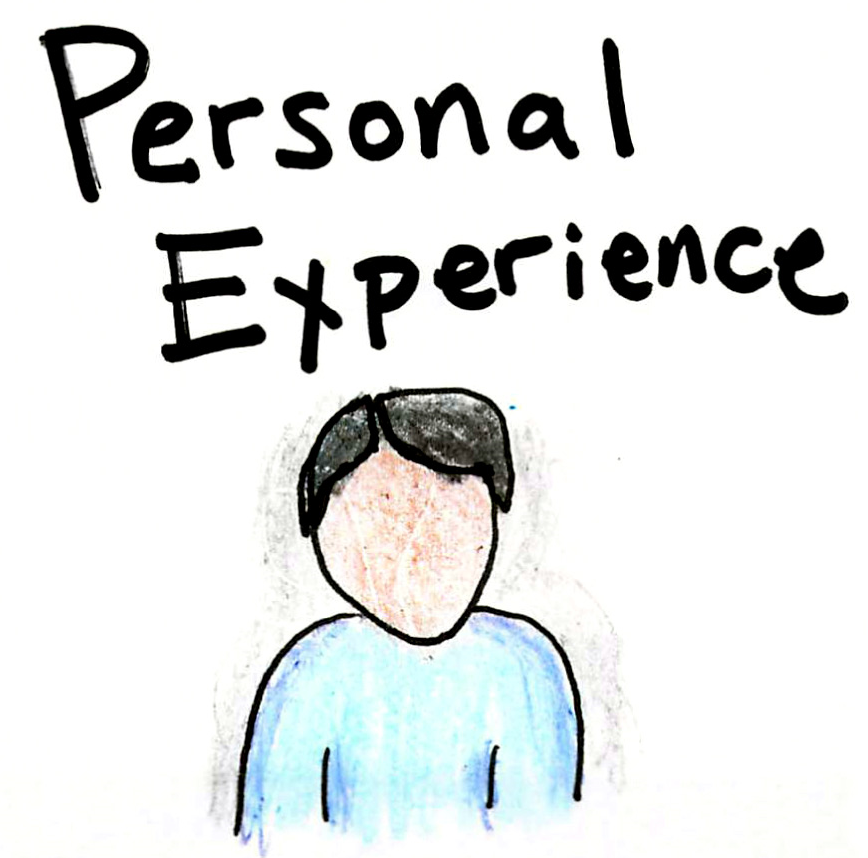 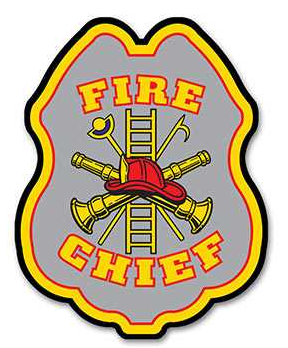 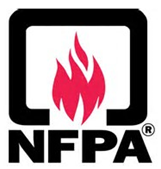 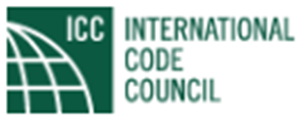 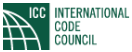 Safety Through Codes
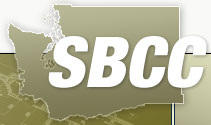 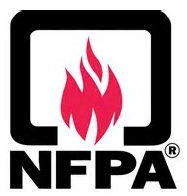 If you aren’t promoting fire and life safety codes who will?
Are you actively involved in code development at the local, state, and national level?
How do you stay in tune with code changes?
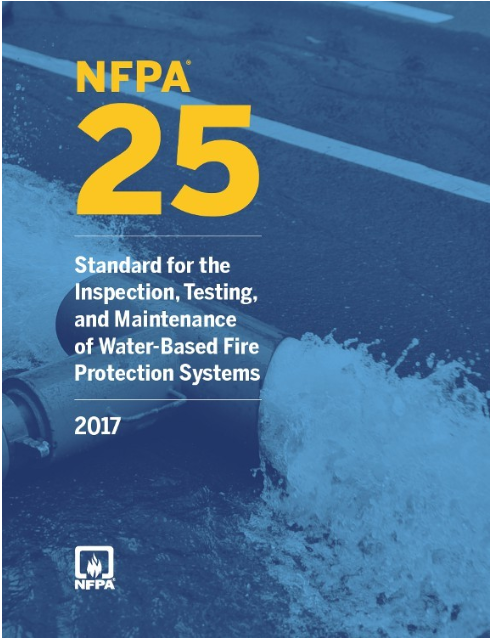 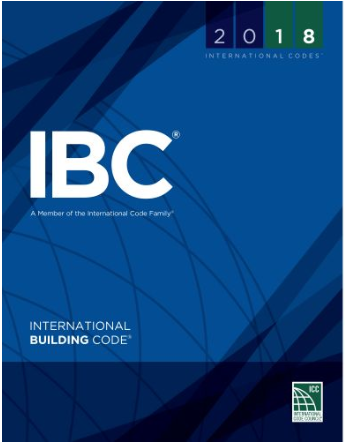 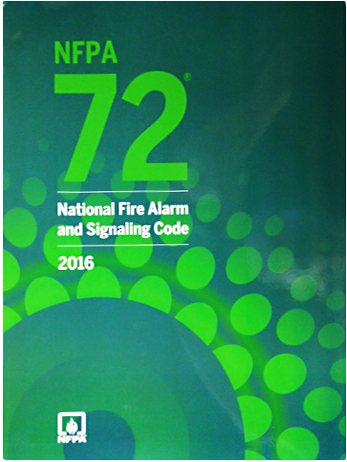 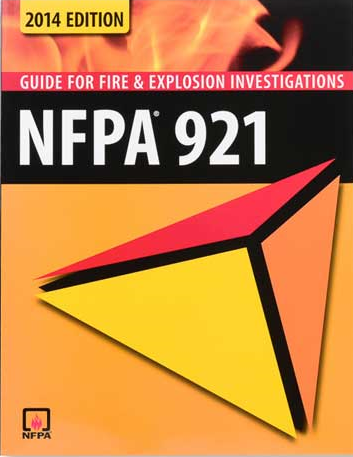 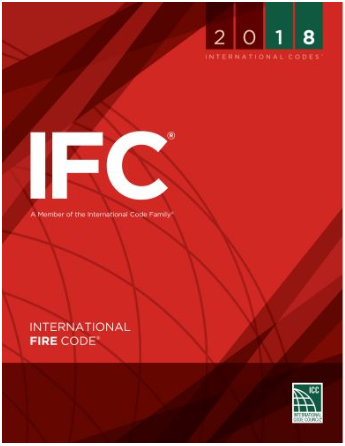 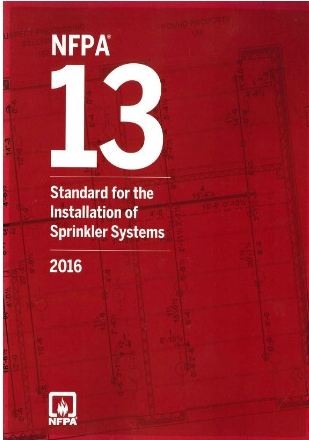 [Speaker Notes: Inherent with Fire Marshal to advocate for fire and life safety codes. 
Explain State of WA code development process. 
Inherent with Fire Marshal to advocate for fire and life safety codes. 
Explain State of WA code development process. 
Identify how you can get involved with WSAFM code development.
Codes are constantly changing and we need to keep up!]
Safety Through Prevention Education
Have you completed your community risk assessment?
How do you measure effectiveness of your programs?
How do you determine your community education needs?
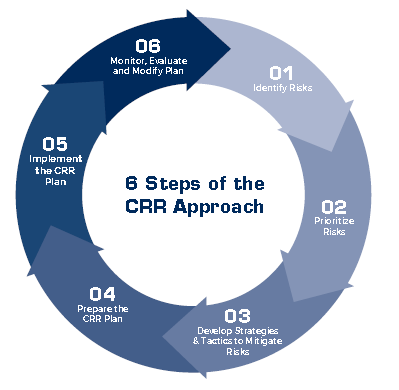 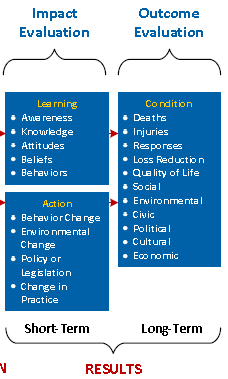 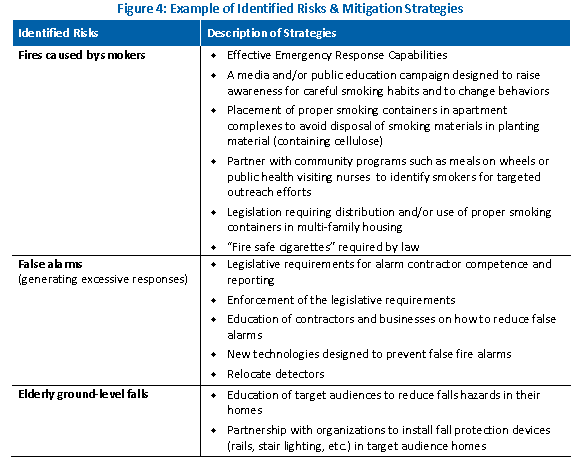 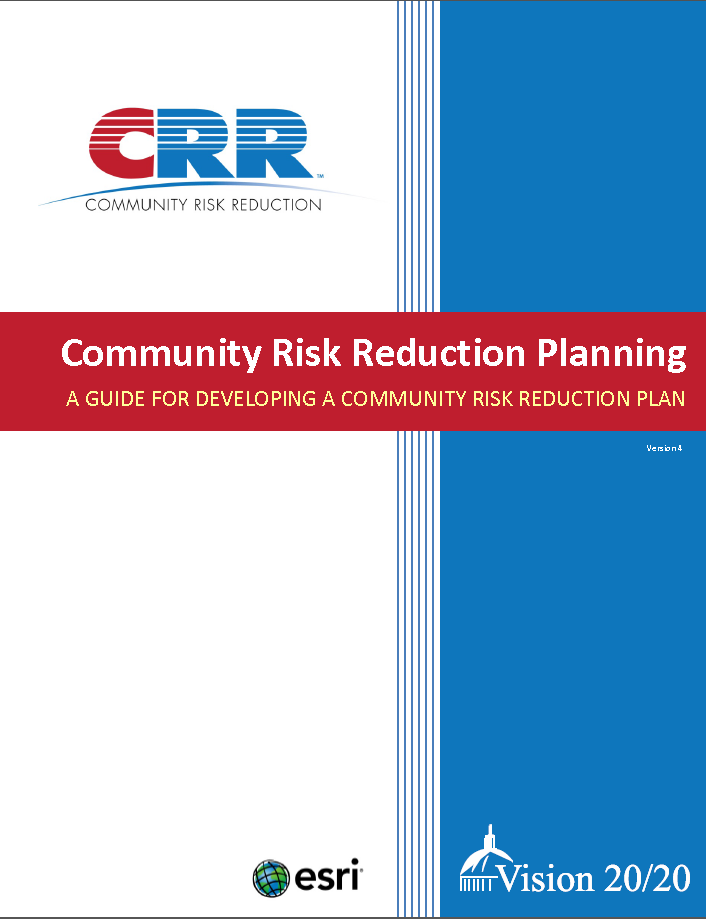 [Speaker Notes: Hold up copy of CRR material.
Are you data driven? How do we become data driven? Do you evaluate the programs and report on outcomes?
Examples – food on the stove is most prevalent fire call, what programs are available?]
Safety Through Code Compliance
What activities are you promoting to achieve code compliance?
Are you marketing safety or pushing a comply or die message?
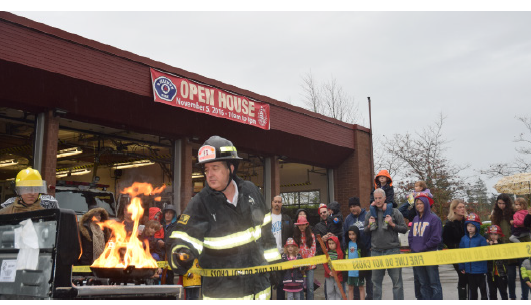 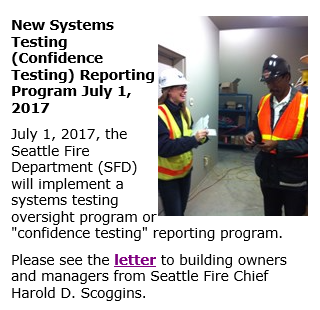 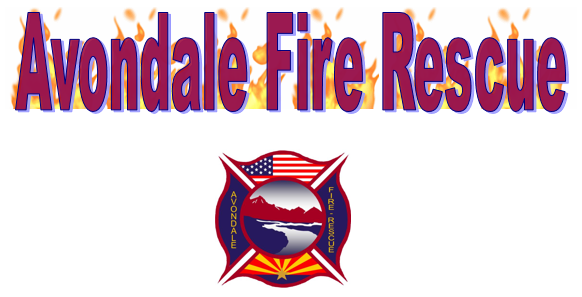 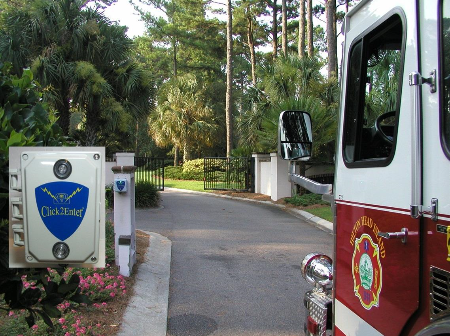 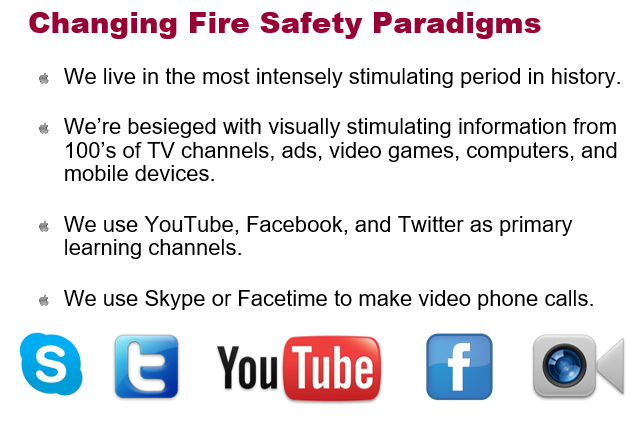 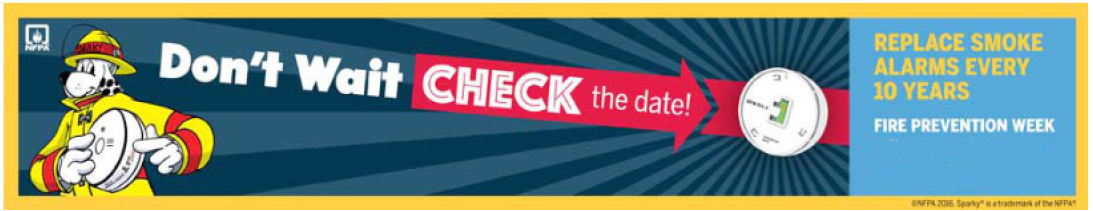 [Speaker Notes: Examples – The Compliance Engine/Tegris; annual inspections; 
Audience- what are you doing to gain code compliance? Anyone using a more customer centric approach?]
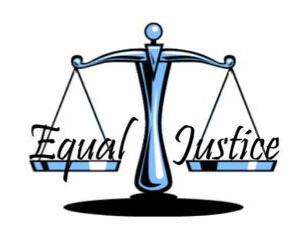 Consistency
Equal Enforcement
Equal Application of Codes/Standards
Equal Interpretation
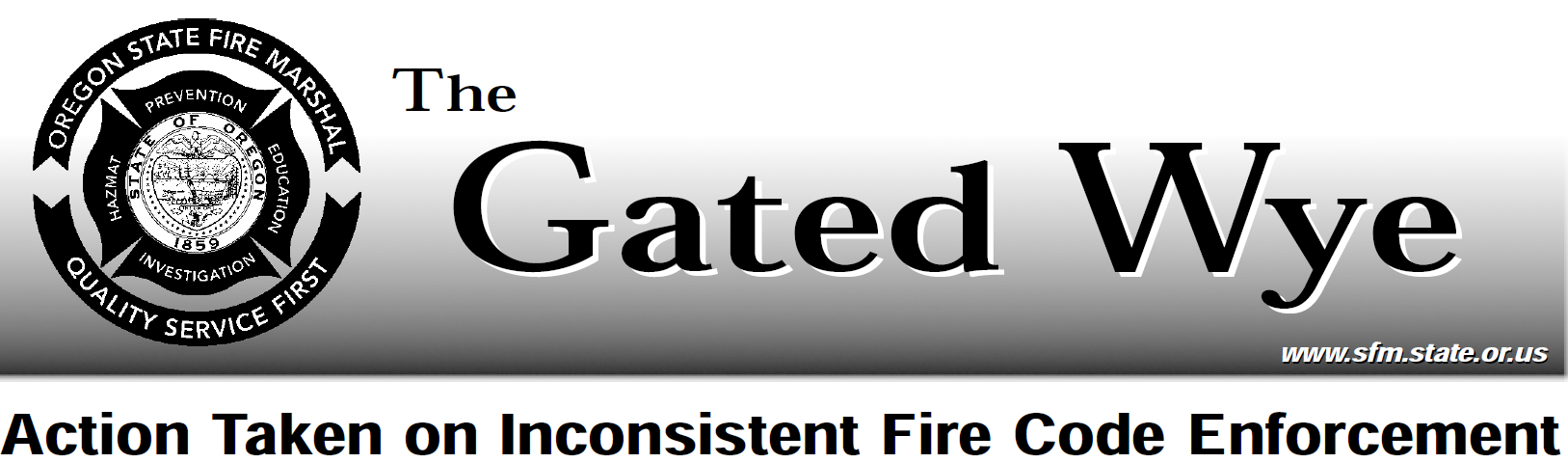 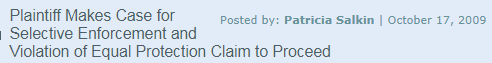 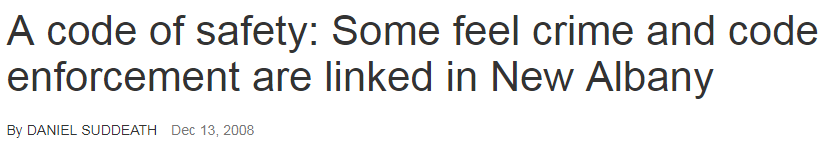 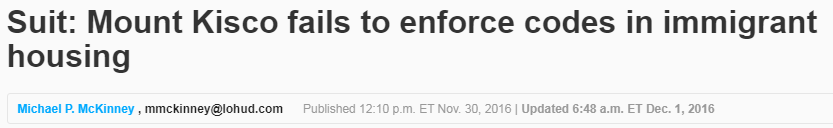 [Speaker Notes: Do you treat people the same regardless of whether they are a pain or you have a good relationship?]
Networking
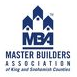 Association Memberships
Chamber of Commerce
Civic Organizations
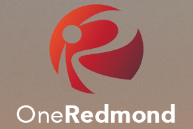 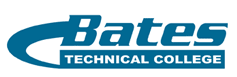 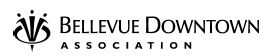 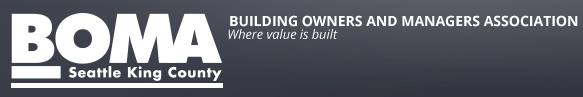 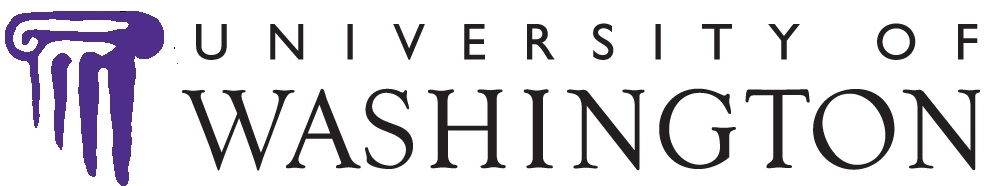 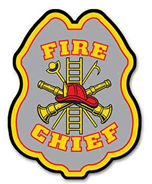 Establishing Relationships
Neighboring Fire Marshals
Stakeholders (e.g. schools, Microsoft, Chamber)
FA Advisory Board
Experts
Building Official
Elected Officials
Fire Chief
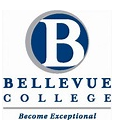 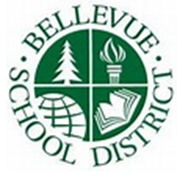 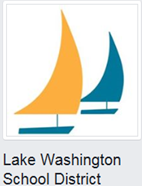 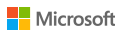 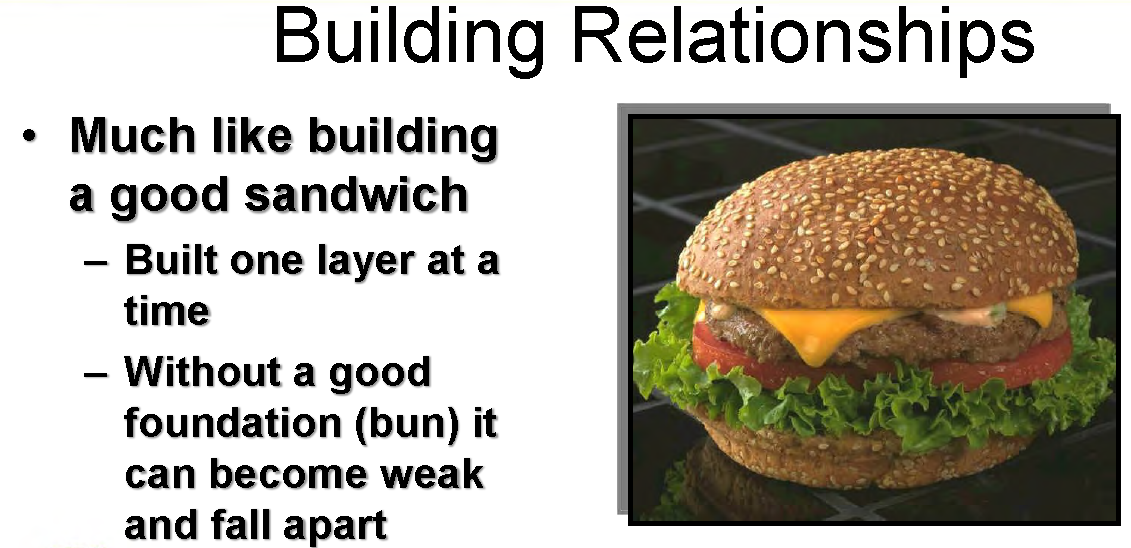 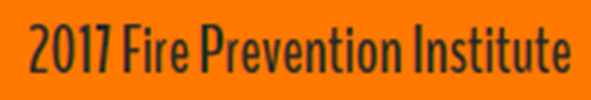 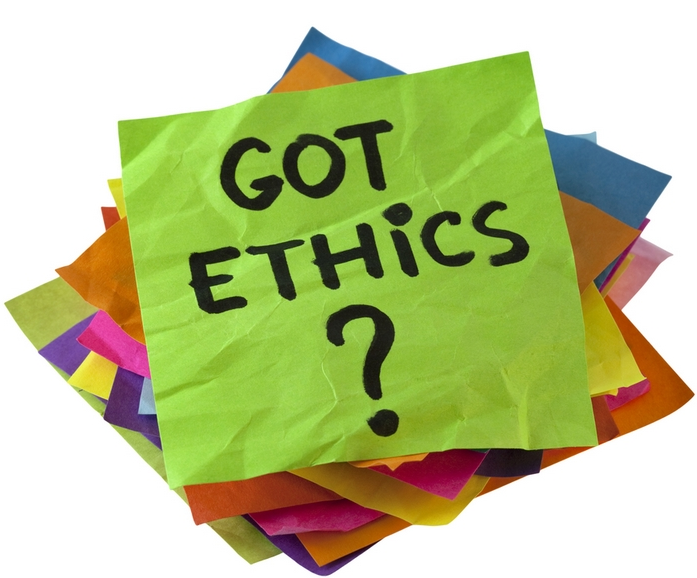 Ethical
Never Lie (Ever)
Avoid Perception of Impropriety
Trust is earned over years and taken away in seconds
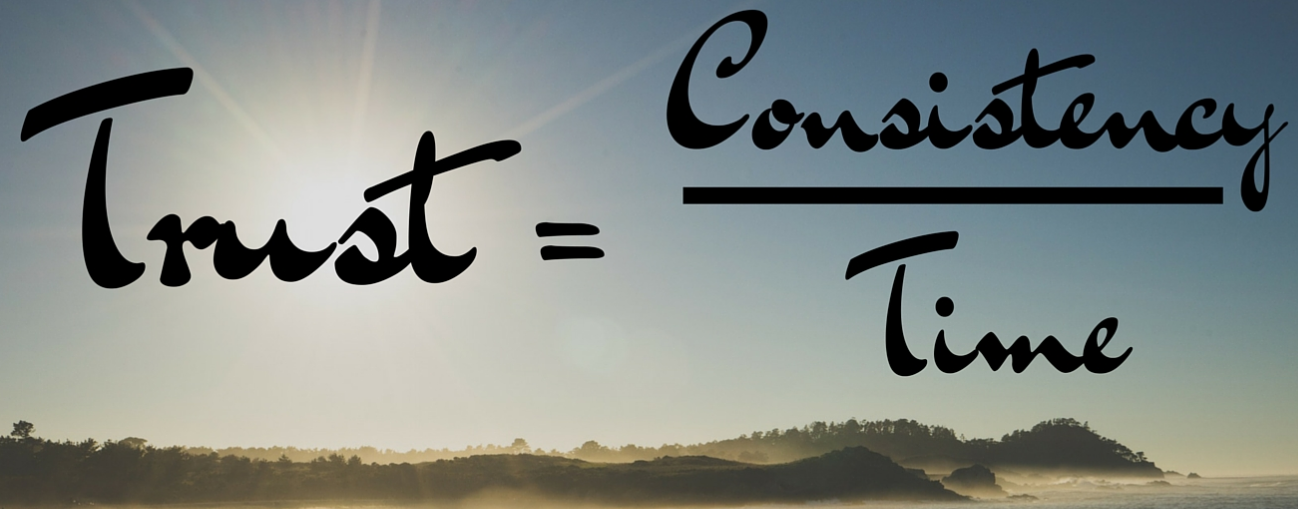 Transparency
Willing to Answer Any Question
Open to Criticism
Open to “Better”
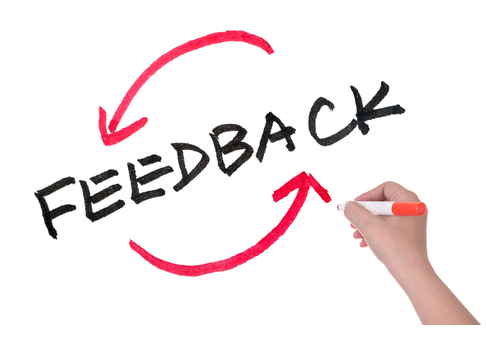 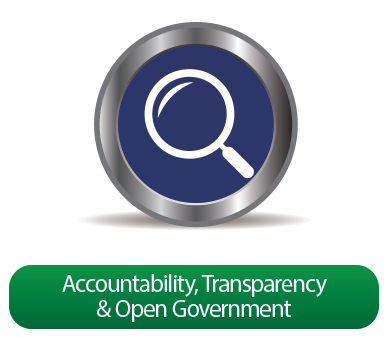 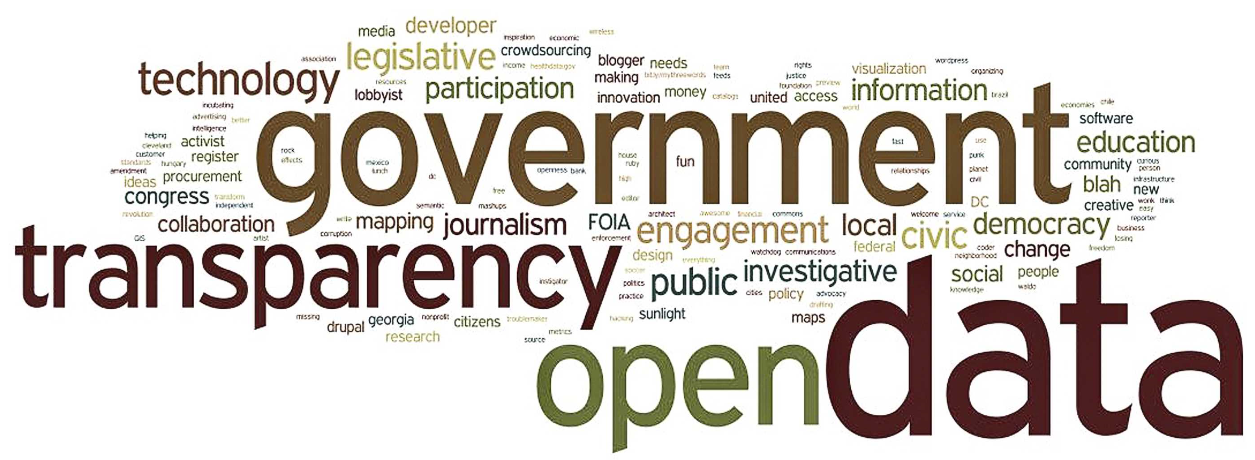 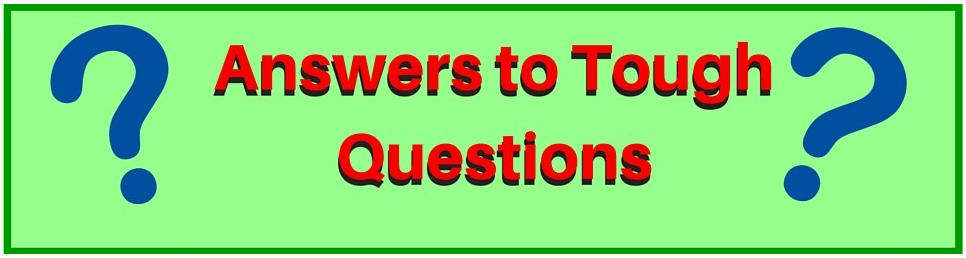 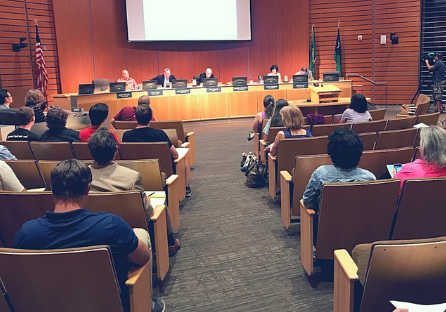 Dealing with the Elected Officials
Know the “rules of engagement” before you engage
Establish Relationships 
Meet them outside of critical decision making processes
Connect with key staff serving politicians
Develop trust
Follow through-Always!
Keep them informed about opposing views/risks
[Speaker Notes: Examples of]
Build Credibility
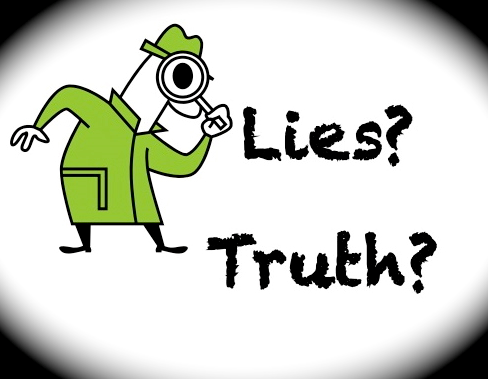 Do not ever mislead or misrepresent
Don’t ask for things you don’t need
Demonstrate fiscal responsibility
Be prepared with solid facts
Don’t negatively engage with opponents
You are the expert, don’t rely on emotional appeal, stay with facts
Treat everyone with respect, no matter what political level they are at
[Speaker Notes: Examples – Master Builders, Fireworks Industry (Jerry Farwell)]
Stay Positive and Enthusiastic
Do not engage in tit for tat
Have backup data available to support your stated position
Avoid using humor to press a point
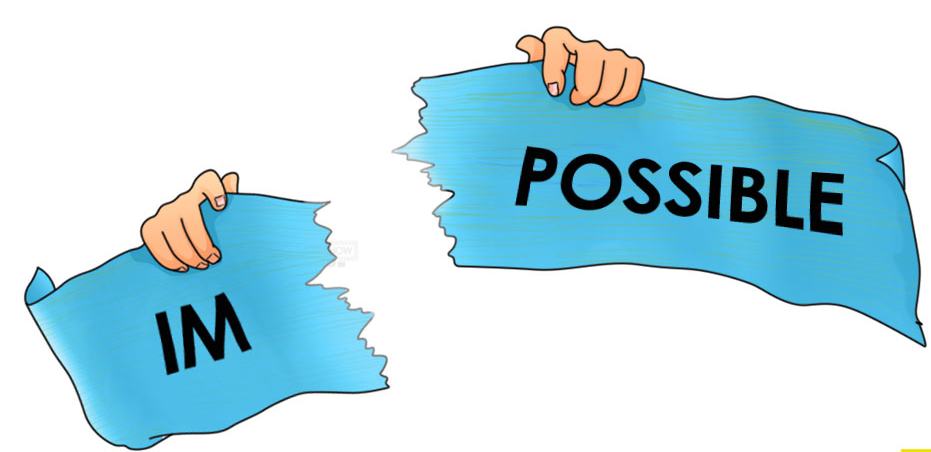 Finally
Capitalize on opportunities
Look for advocates that can support your position
Be prepared for the unexpected, maximize whatever you get
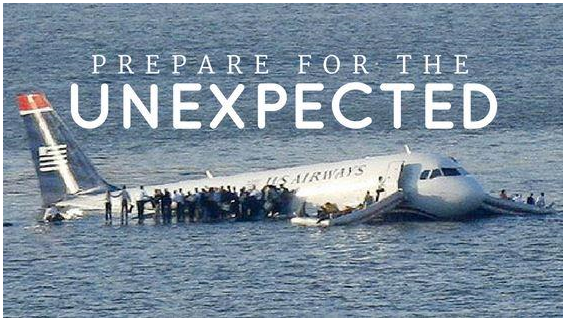 Thank them, when/where appropriate
For their support
For resources 
Time
Interest
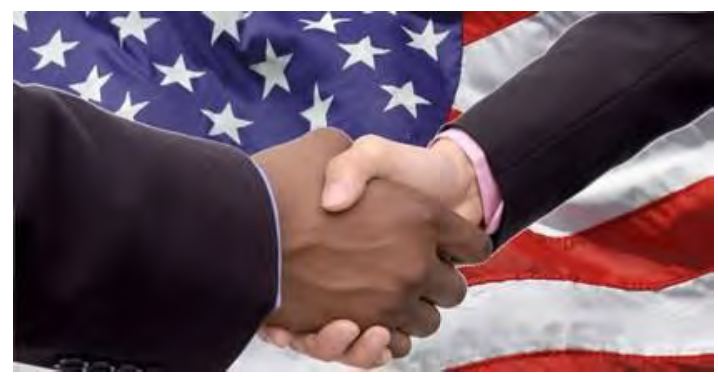 Defining the Problem
First step in process/program improvement is to clearly define the problem.
Data
Evidence
Cost
To the organization
To stakeholders
Of not making the change
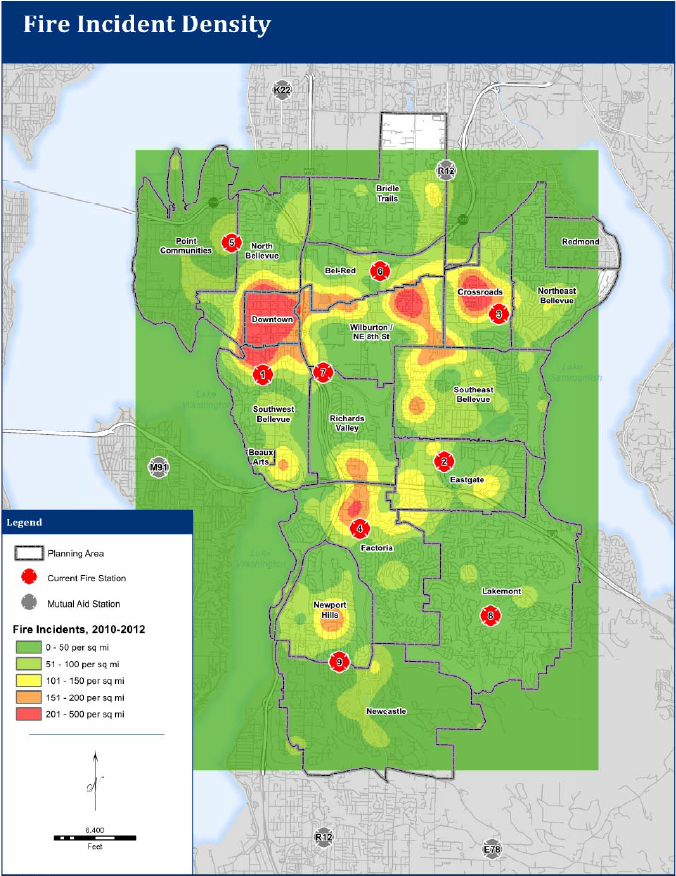 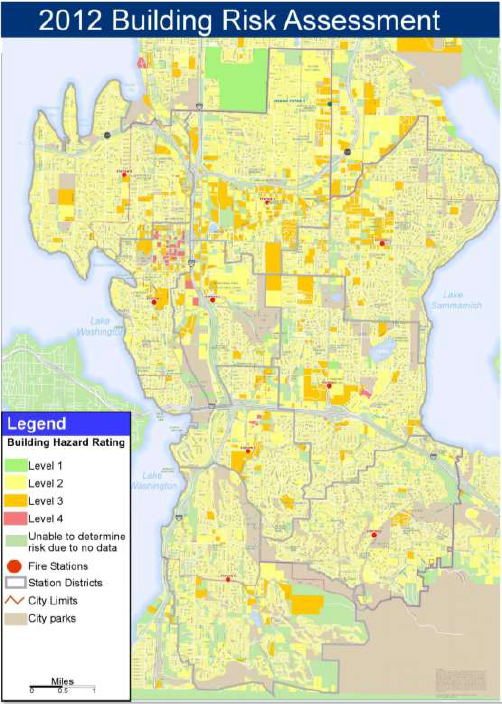 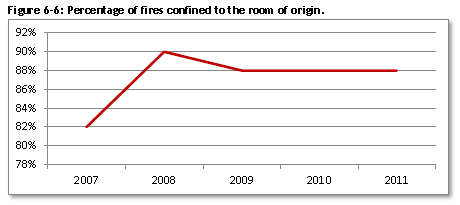 Evaluating Options
What are “others” doing?
Impacts of implementation – positive/negative to organization & stakeholders
Mapping Solutions & Alternatives
Implementation Plan
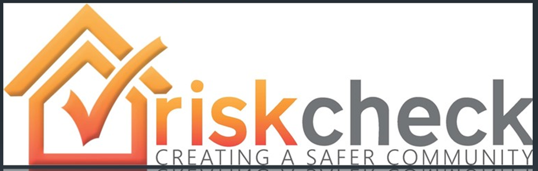 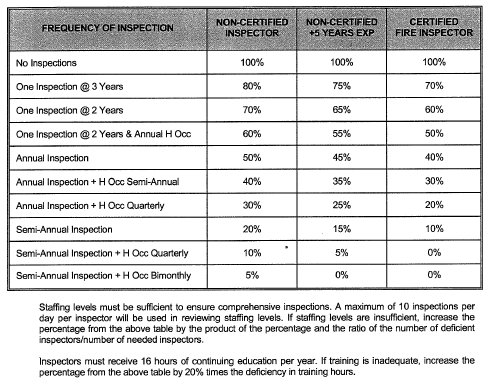 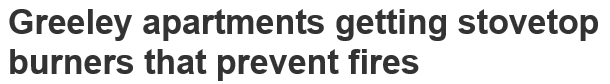 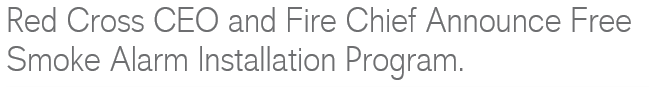 [Speaker Notes: Alignment where possible]
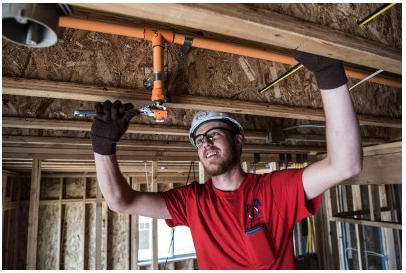 Examples
Successes:
Sprinklers 
Large Wood frame buildings under construction
Mandatory Garbage Collection 
Failures:
Smoke Alarm Program
Sprinklers
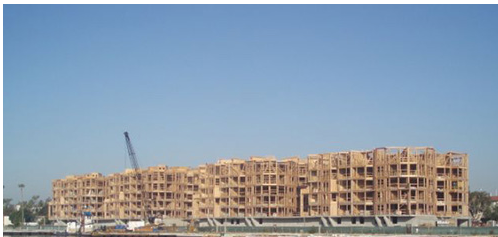 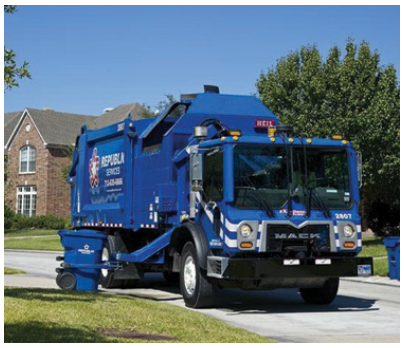 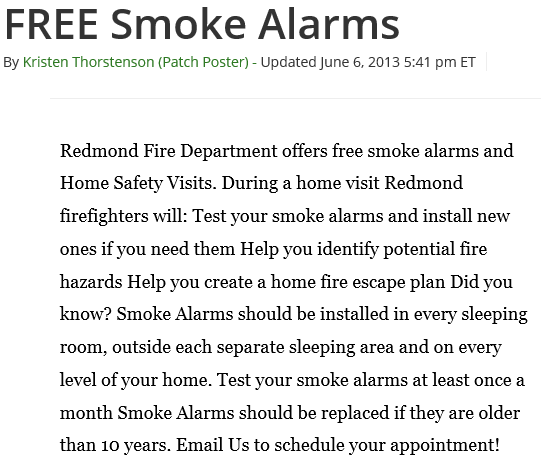